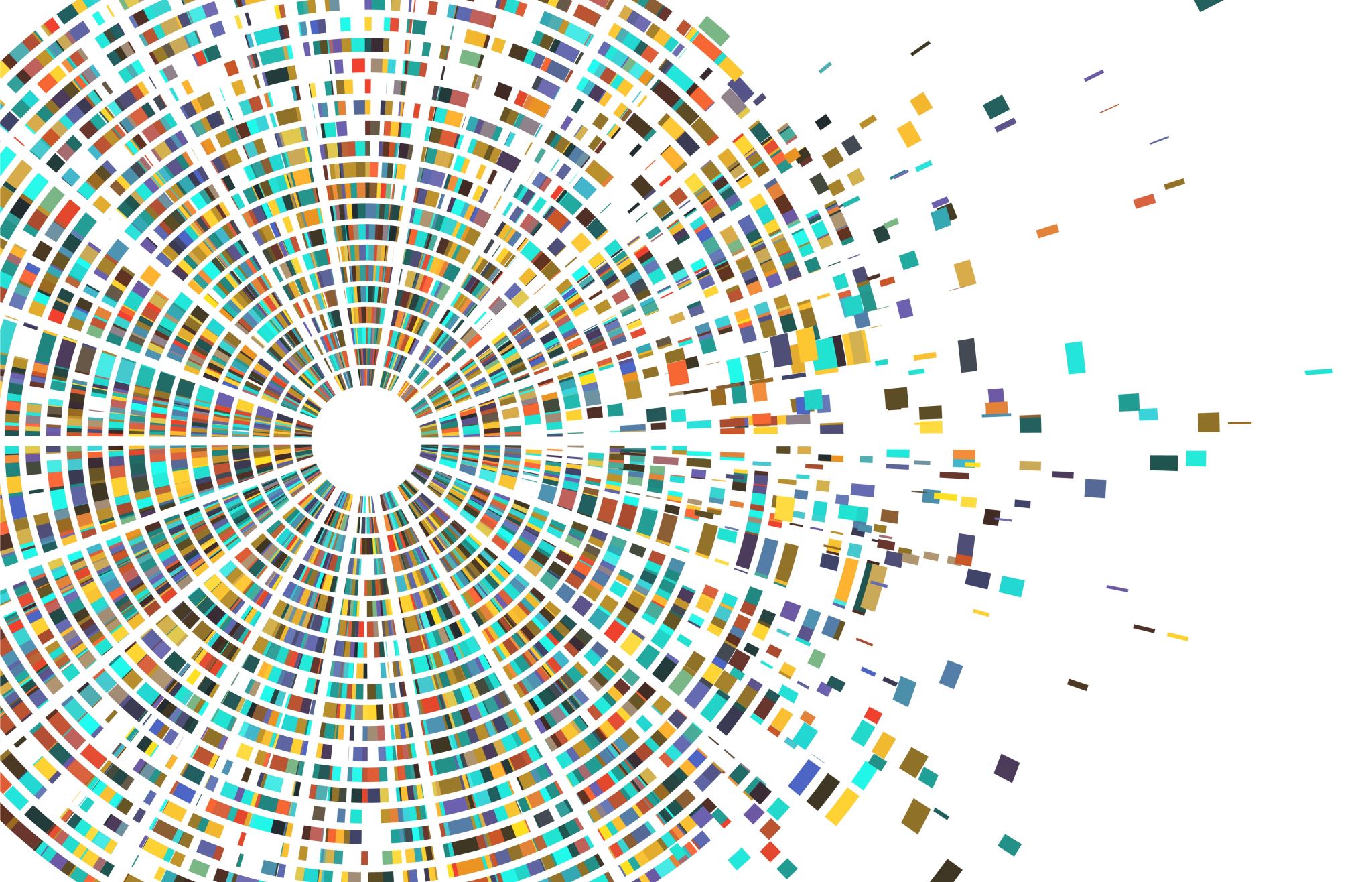 Intro to PVC
[Speaker Notes: If they have ever worked with PVC? What kinds of projects they’ve made with PVC? If they know what PVC is or made out of?”]
Objectives for today
Learn the different uses of PVC for industrial purposes and DIY uses 
Learn how to prime and glue PVC together 
Will be able to identify rigid and flexible PVC, elbows and tees
Will be able to design a PVC Sling Shots
What is PVC?
PVC is short for Polyvinyl Chloride – a white, brittle solid
Third-most produced synthetic plastic in the world
Lightweight, durable, low-cost and easy installation 
Two basic forms: Rigid and flexible
Used for pipes, medical devices, wire and cable insulation etc.!
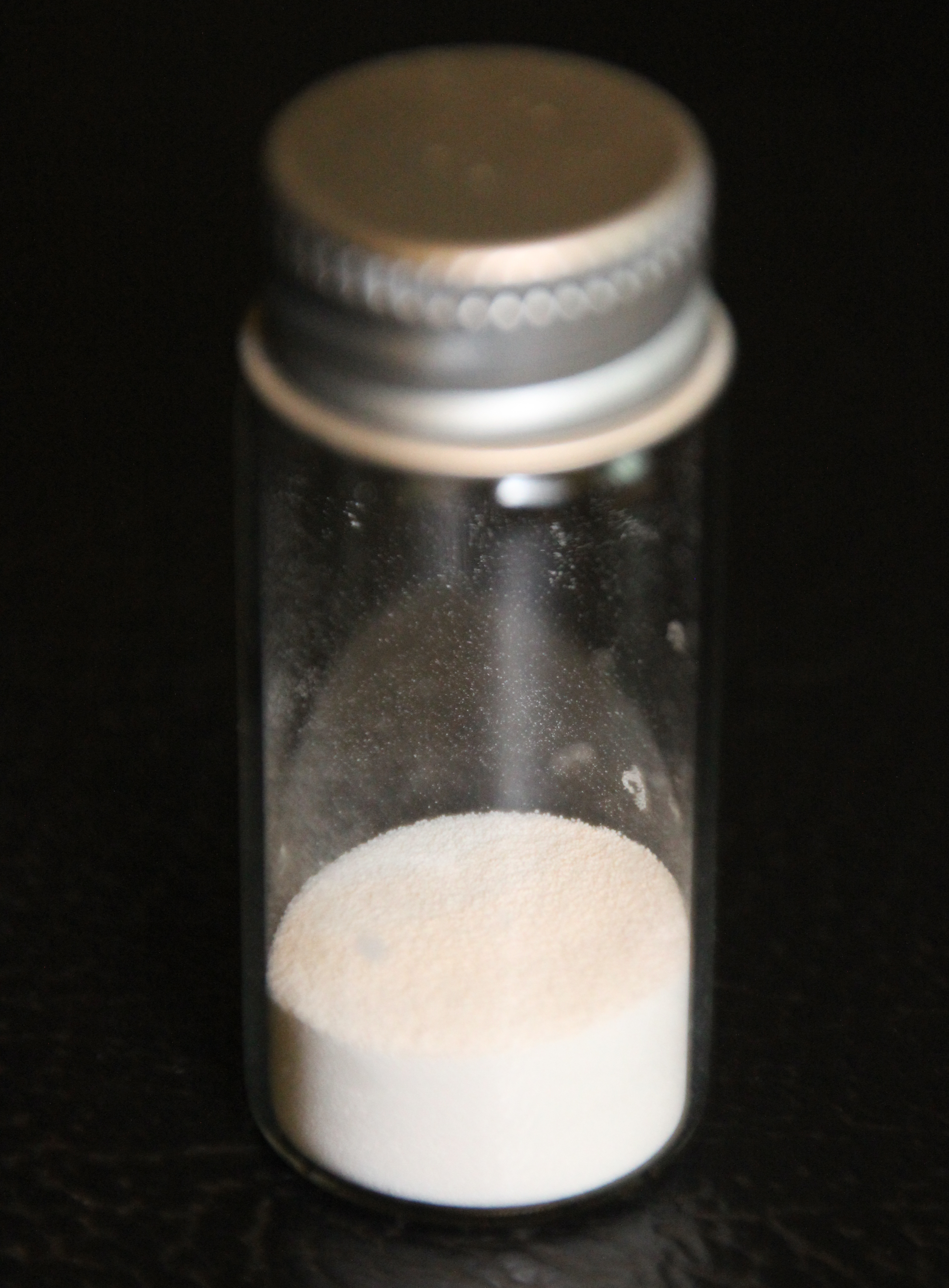 [Speaker Notes: 40 million tons of PVC produced each year]
Rigid PVC
Used in construction for pipe and in profile applications such as doors and windows. It is also used in making bottles, non-food packaging, food-covering sheets and credit cards.
Pros
Very stiff 
Low cost 
Good electrical insulation 
Intrinsic flame retardant 
Stability at room temperature
Cons 
Difficult to melt 
Becomes brittle at 41 degrees F
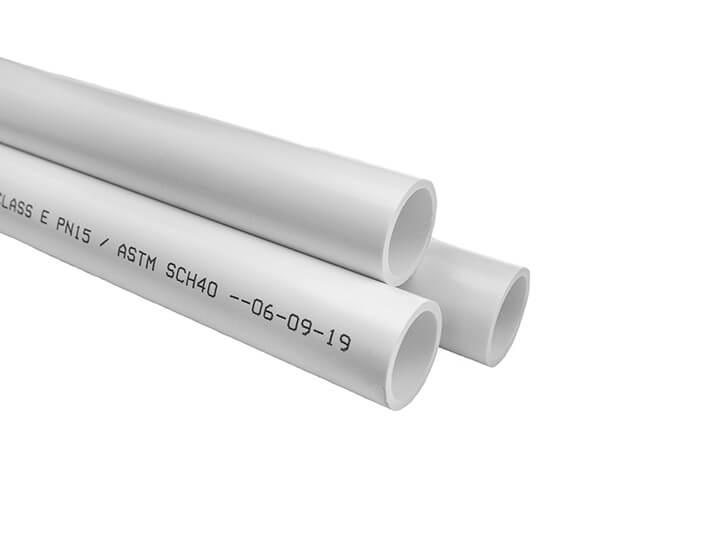 Flexible PVC
Used in plumbing, electrical cable insulation, imitation leather, hoses and flooring.
Pros
Flexible 
Low cost 
High impact strength 
Non-flammable 
Good resistance to UV, acids and other inorganic chemicals
Cons 
Can degrade in high temperatures 
Lower chemical resistance than rigid PVC
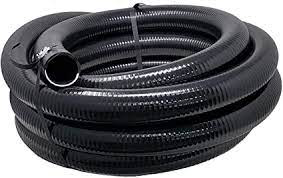 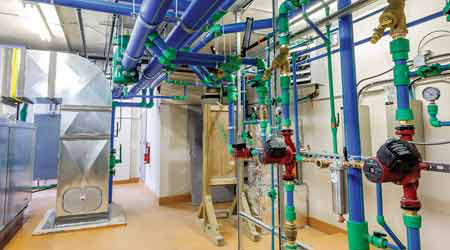 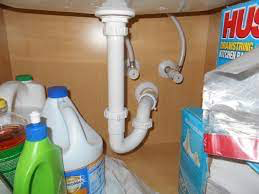 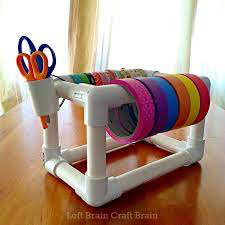 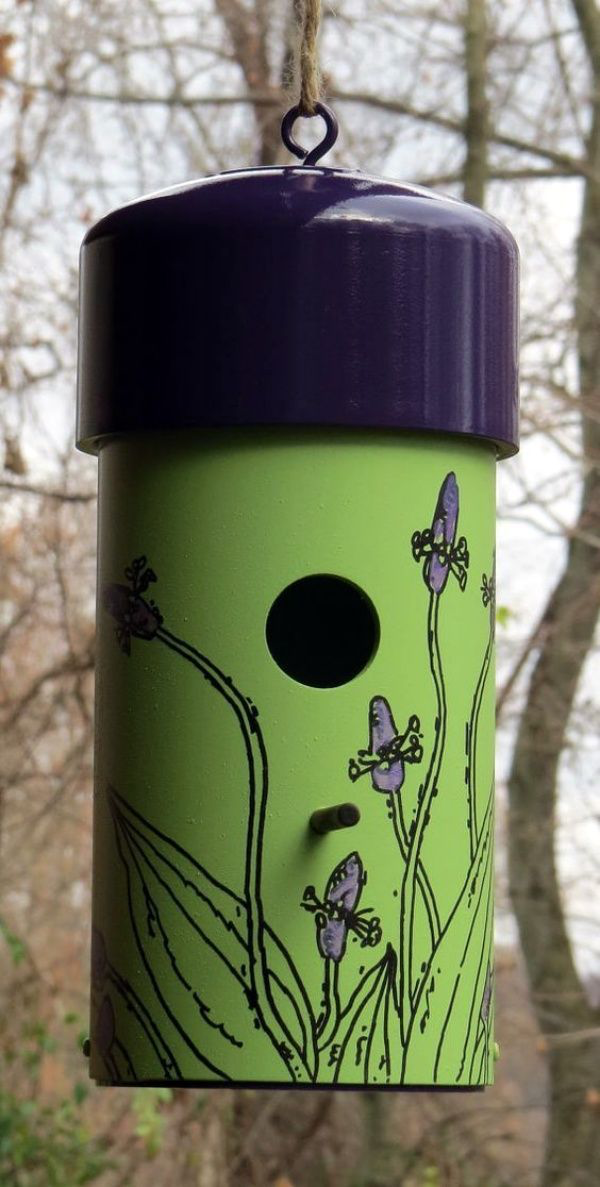 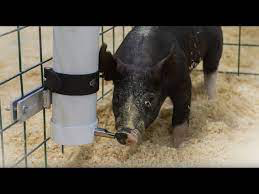 Elbows and tee’s
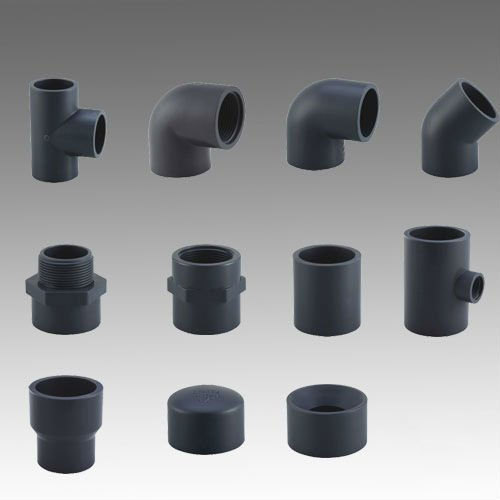 [Speaker Notes: Coupling, cap, plug, male and female adapters]
Primer and glue
No ordinary glue, it’s a chemical solvent 
Melts the surface of the PVC, quickly re-hardens which causes the PVC pieces to fuse together 
Can be quite a tricky process! 
Primer is used to clean and prep the PVC 
Glue is used to create an airtight, leak-proof bond
Wait 10 seconds then you apply glue 
Immediately attach your PVC together! 
Hold in place and give a little twist before it sets
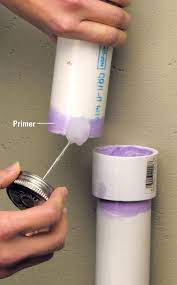 Safety first!
Always wear safety glasses when priming and gluing PVC 
Be aware of your workspace and clothing
Primer will stain whatever you get it on PERMINATLY 
Keep both primer and flue away from any protentional sparks or flames 
Avoid breathing in fumes from the glue 
Do not get glue on your hands, eyes, hair, your friends or clothing
Make sure you have the correct kind of primer and glue
[Speaker Notes: Matt Teague story]
Kahoot!
https://create.kahoot.it/details/3f2efa6b-959e-4afd-ad97-5d79ecf2193a